Ребус
￼	￼￼	￼￼		￼	￼￼		￼	￼￼	￼￼		￼￼
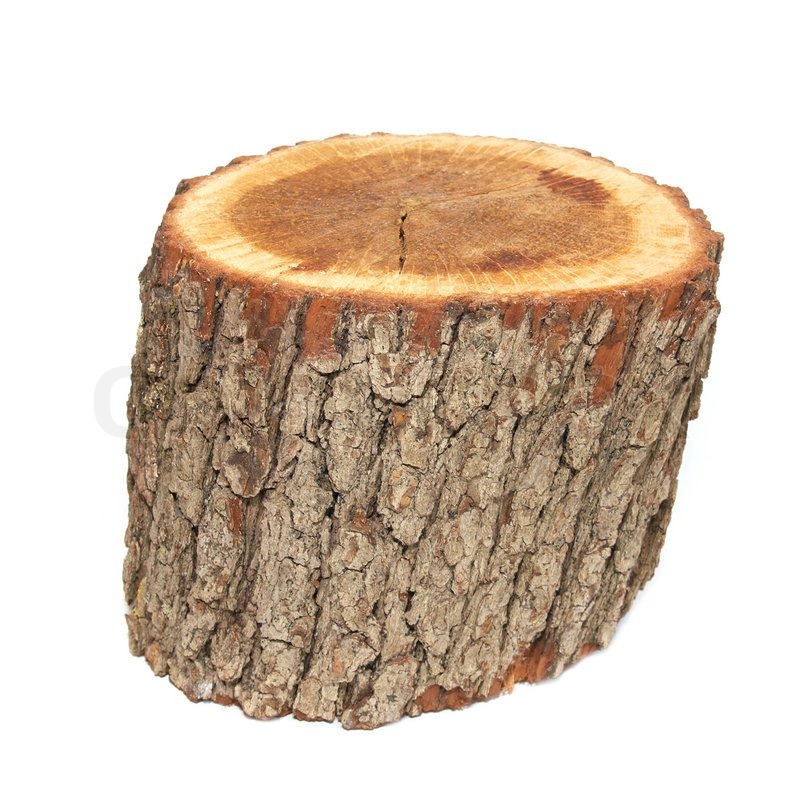 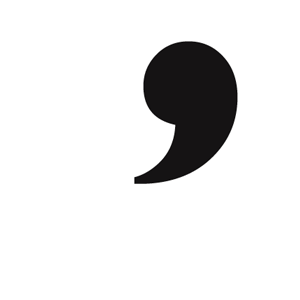 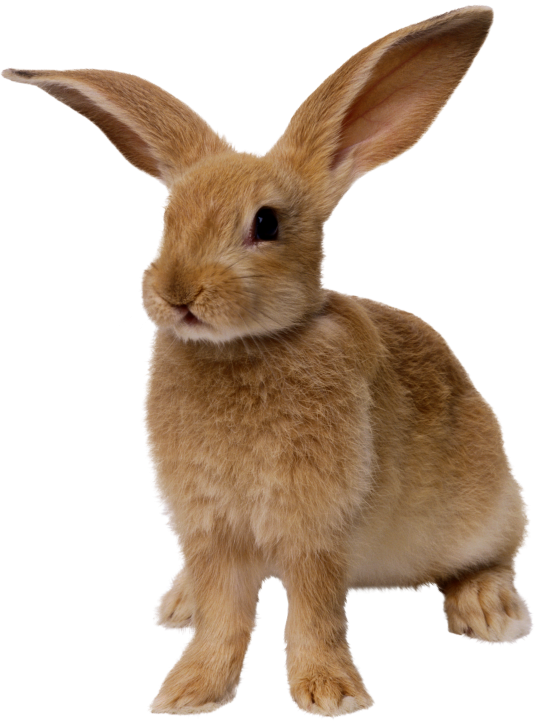 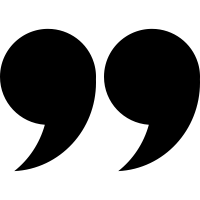 Ребус
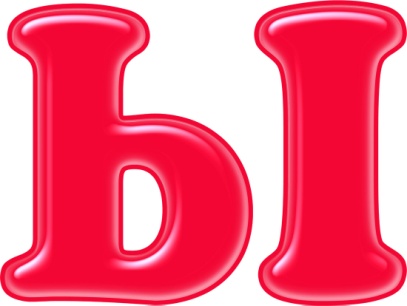 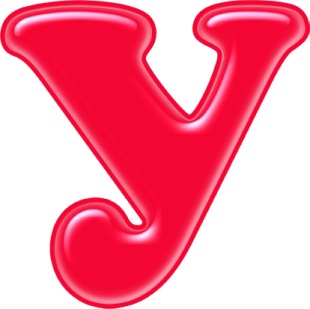 ￼	￼￼	￼￼		￼	￼￼		￼	￼￼	￼￼		￼￼
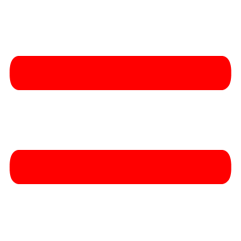 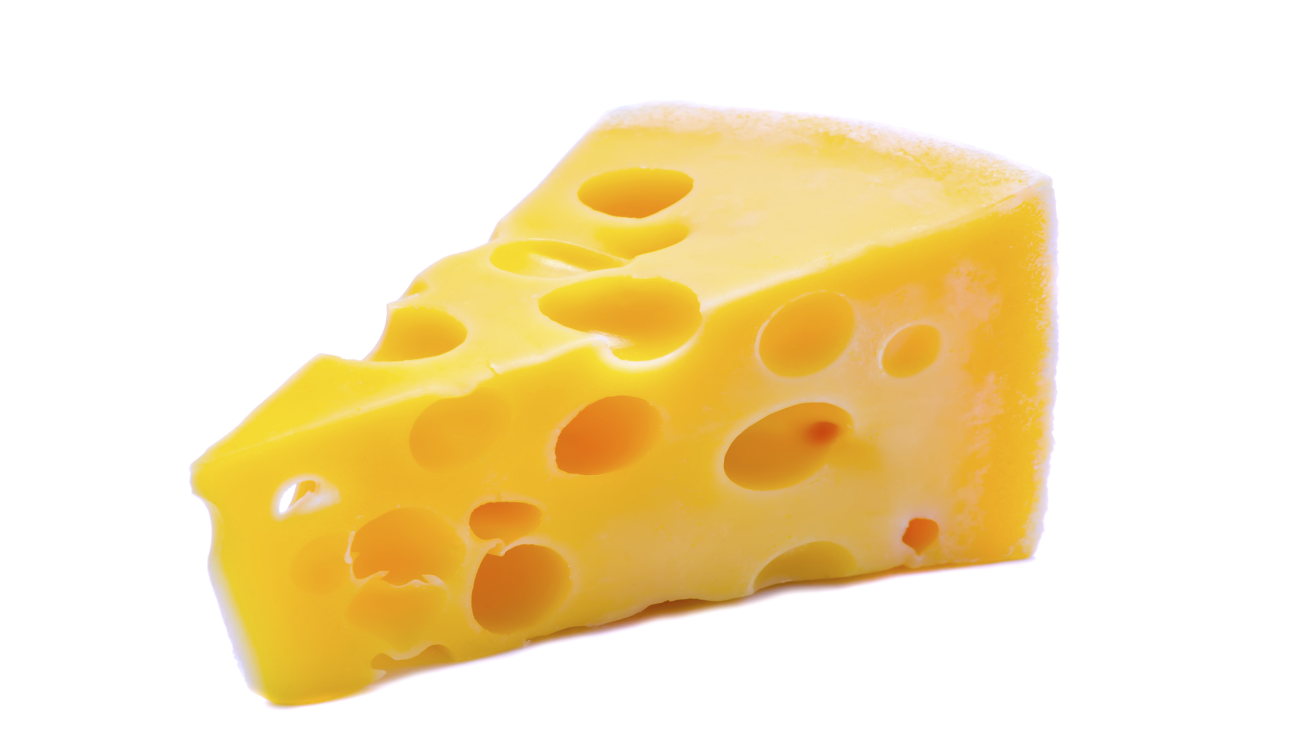 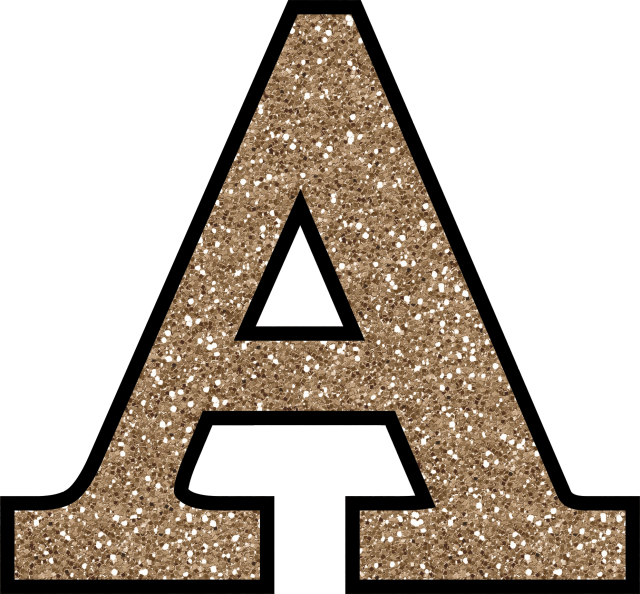